« Каков народ, таков и падишах».  Восточная мудрость
« Всякий народ живет под властью того правительства, какого заслуживает». Жозеф Деместр
   «Законная задача правительства – делать для сообщества людей все то, им нужно, но что сами они, выступая каждый в своем индивидуальном качестве, не могут сделать совсем или не смогут сделать хорошо». Авраам Линкольн
«Те, кто достаточно умен, чтобы не лезть в политику, наказываются тем, что ими правят люди глупее их самих».  Платон   
«Вы можете не заниматься политикой, все равно политика занимается вами». Ш. Монталабер
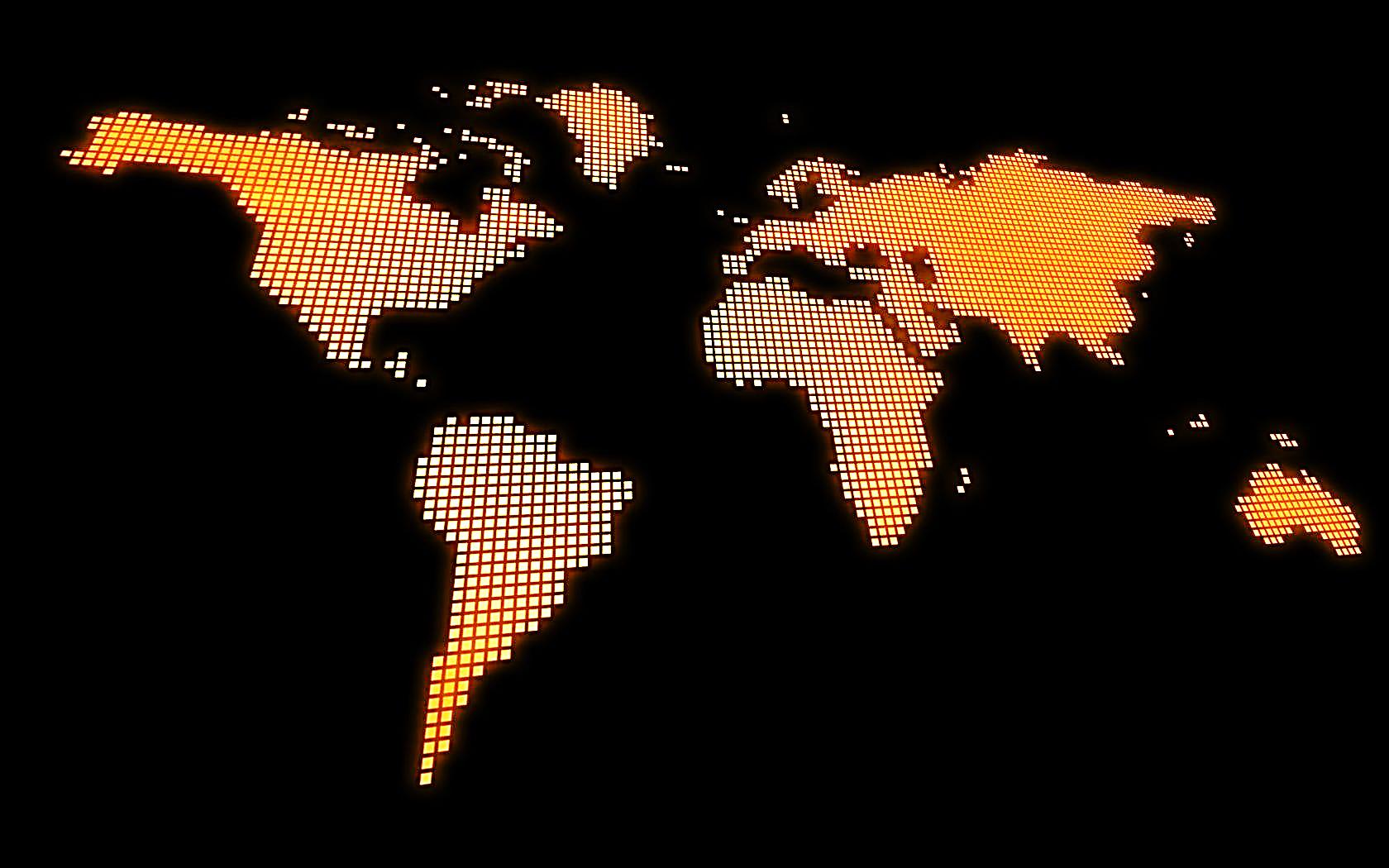 УЧАСТИЕ  ГРАЖДАН В ПОЛИТИЧЕСКОЙ ЖИЗНИ.
ВЫБОРЫ, РЕФЕРЕНДУМЫ.
ПРАВО НА РАВНЫЙ ДОСТУП К ГОСУДАРСТВЕННОЙ СЛУЖБЕ.
ОБРАЩЕНИЕ В ОРГАНЫ ВЛАСТИ.
ДРУГИЕ ПУТИ ВЛИЯНИЯ НА ВЛАСТЬ.
ЗНАЧЕНИЕ СВОБОДЫ СЛОВА.
ОПАСНОСТЬ ПОЛИТИЧЕСКОГО ЭКСТРЕМИЗМА.
ПОЛИТИКА -  ДЕЛО КАЖДОГО.
тест
ПОВТОРИМ.
ПРАВОВОЕ
ИСПОЛНИТЕЛЬНАЯ.
ЗАКОНОДАТЕЛЬНАЯ 
СУДЕБНАЯ. 
КАКОЕ ГОСУДАРСТВО.
МЕСТНОЕ САМОУПРАВЛЕНИЕ
КАКИЕ ОРГАНЫ ВЛАСТИ НЕ ВХОДЯТ В СИСТЕМУ  ГОС. ОРГАНОВ. ВЛАСТИ.
СОГЛАСОВАНИЕ ОБЩЕСТВЕННЫХ ИНТЕРЕСОВ  ГРАЖДАН РОССИИ.
ОБЩЕСТВЕННАЯ ПАЛАТА. 
ФУНКЦИИ…
ПОВТОРИМ.
АССОЦИАЦИИ.
ОБЪЕДИНЕНИЕ ЛИЦ ОДНОГО ВИДА ДЕЯТЕЛЬНОСТИ.
СОВОКУПНОСТЬ ВНЕГОСУДАРСТВЕННЫХ ОРГАНИЗАЦИЙ.., ВЫРАЖАЮЩИХ РАЗНООБРАЗНЫЕ ИНТЕРЕСЫ.
ГРАЖДАНСКОЕ  ОБЩЕСТВО.
НАРОД.
ИСТОЧНИК ВЛАСТИ ПО КОНСТИТУЦИИ РФ.
ПРОБЛЕМА…?
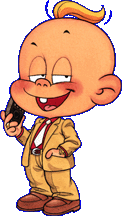 УЧАСТИЕ В ПОЛИТКЕ
МОЖЕТ ЛИ  РЯДОВЫЙ ГРАЖДАНИН  ВЛИЯТЬ НА ПОЛИТИКУ…
КТО  МОЖЕТ УЧАСТВОВАТЬ  В УПРАВЛЕНИИ ДЕЛАМИ ГОСУДАРСТВА.
ЗАЧЕМ НУЖНЫ ПОЛИТ. СВОБОДЫ..
ГРАЖДАНИН…
ВЫБОРЫ, РЕФЕРЕНДУМЫ
КОНСТИТУЦИЯ РФ  В СТАТЬЕ  32 УСТАНАВЛИВАЕТ, ЧТО ГРАЖДАНЕ  РФ  ИМЕЮТ ПРАВО УЧАСТВОВАТЬ В УПРАВЛЕНИИ ДЕЛАМИ ГОСУДАРСТВА КАК НЕПОСРЕДСТВЕННО, ТАК  И ЧЕРЕЗ СВОИХ  ПРЕДСТАВИТЕЛЕЙ.
ГРАЖДАНЕ ЗАИНТЕРЕСОВАНЫ , ЧТОБЫ ГОСУДАРСТВЕННАЯ ПОЛИТИКА ОТВЕЧАЛА ИХ ИНТЕРЕСАМ
ГРАЖДАНЕ ПОРУЧАЮТ СВОИМ ПРЕДСТАВИТЕЛЯМ В ЗАКОНОДАТЕЛЬНЫХ ОРГАНАХ  РЕШАТЬ ВОПРОСЫ ГОС. УПРАВЛЕНИЯ.
ТАКОЕ РЕШЕНИЕ НА ВЫБОРАХ.
ИЗБИРАТЕЛИ  НА ВСЕОБЩИХ, РАВНЫХ, ТАЙНЫХ ВЫБОРАХ  -ОТДАЮТ ПРЕДПОЧТЕНИЯ  ТЕМ ПАРТИЯМ И КАНДИДАТАМ, ЧЬИ ПРОГРАММЫ ДЕЙСТВИЙ  СООТВЕТСТВУЮТ ИХ ИНТЕРЕСАМ.
ОТСЮДА И ИХ УЧАСТИЕ В ПОЛТИЧЕСКОЙ ЖИЗНИ -  ЕСЛИ ЕСТЬ УВЕРЕННОСТЬ  ПОВЛИЯТЬ  НА ГОС. ВЛАСТЬ
ВЫБОРЫ, РЕФЕРЕНДУМЫ
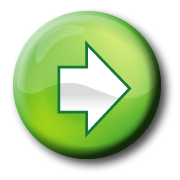 ИЗБИРАТЕЛЬНОЕ ПРАВО – ВСЕОБЩЕЕ – МОГУТ ГОЛОСОВАТЬ ВСЕ ГРАЖДАНЕ  ДОСТИГШИЕ  18 ЛЕТ , БЕЗ ОГРАНИЧЕНИЙ В НАЦ- ТИ, ОБРАЗОВАНИЯ, РЕЛИГИИ  И МЕСТА ЖИТЕЛЬСТВА.
ИСКЛЮЧЕНИЕ – ТОЛЬКО ПО СУДУ.
ВЫБОРЫ
НЕПОСРЕДСТВЕННОЕ (ПРЯМОЕ) УЧАСТИЕ В УПРАВЛЕНИИ ГОСУДАРСТВОМ  ГРАЖДАНЕ  ПРИНИМАЮТ НА РЕФЕРЕНДУМАХ ПО ПРОЕКТАМ   ЗАКОНОВ: В 1993 ГОДУ 12 ДЕКАБРЯ  НА РЕФЕРЕНДУМЕ БЫЛА ПРИНЯТА КОНСТИТУЦИЯ РФ.
КАЖДЫЙ ГРАЖДАНИН ИМЕЕТ ОДИН ГОЛОС.  ВЫБОРЫ В РФ ЯВЛЯЮТСЯ ПРЯМЫМИ И ТАЙНЫМИ.
ПРЕЗИДЕНТ РФ ИЗБИРАЕТСЯ НА  6 ЛЕТ, ГОС. ДУМА НА 5 ЛЕТ.
КАЖДЫЙ ГРАЖДАНИН РФ ИМЕЕТ ПРАВО  БЫТЬ ИЗБРАННЫМ В ОРГАНЫ ВЛАСТИ.
ВОЗРАСТНОЙ ЦЕНЗ: ДЕПУТАТ ГОС ДУМЫ – 21 Г.  ПРЕЗИДЕНТ РФ -35 ЛЕТ И 10 ЛЕТ ПРОЖИВАНИЯ В СТРАНЕ.
ПРАВО НА РАВНЫЙ ДОСТУП К ГОСУДАРСТВЕННОЙ СЛУЖБЕ
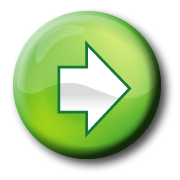 ГОС. СЛУЖБА – ЭТО ПРОФЕССИОНАЛЬНАЯ ДЕЯТЕЛЬНОСТЬ ПО ОБЕСПЕЧЕНИЮ  ИСПОЛНЕНИЯ ПОЛНОМОЧИЙ  ГОС. ОРГАНОВ ВЛАСТИ. НА  ГО СЛУЖБЕ    НАХОДЯТСЯ ДОЛЖНОСТНЫЕ ЛИЦА( ГОС. СЛУЖАЩИЕ) 
, ЗАНИМАЮЩИХ  ДОЛЖНОСТИ  В ЦЕНТРАЛЬНОМ И МЕСТНЫХ АППАРАТАХ  
ГОС. УПРАВЛЕНИЯ, В СУДЕБНЫХ ОРГАНАХ И Т. Д.
ГОСУДАРСТВЕННАЯ СЛУЖБА.
ГРАЖДАНЕ РФ ИМЕЮТ ПРАВО НА УЧАСТИЕ  В ОТПРАВЛЕНИИ ПРАВОСУДИЯ: ЗАНЯТИЕ ДОЛЖНОСТЕЙ В СУДЕ ИЛИ ПРИСЯЖНЫМ ЗАСЕДАТЕЛЕМ.
КОНСТИТУЦИЯ ОПРЕДЕЛЯЕТ, ЧТО ГРАЖДАНЕ РФ ИМЕЮТ ПРАВО  НА РАВНЫЙ ДОСТУП К ГОС СЛУЖБЕ  БЕЗ ОГРАНИЧЕНИЙ, НА ОСНОВЕ КОНКУРСОВ И ТРЕБОВАНИЙ ПРОФ. ПОДГОТОВКИ
ОБРАЩЕНИЕ В ОРГАНЫ ВЛАСТИ
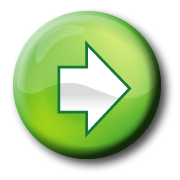 ПРАВО ОБРАЩЕНИЯ  ЛИЧНО ИЛИ НАПРАВЛЕНИЯ КОЛЛЕКТИВНЫХ  ОБРАЩЕНИЙ В ГОС. ОРГАНЫ  И ОРГАНЫ МЕСТНОГО САМОУПРАВЛЕНИЯ:
- ИНДИВИДУАЛЬНЫЕ ОБРАЩЕНИЯ, 
-ЖАЛОБЫ О ВОССТАНОВЛЕНИЯ ПРАВА ИЛИ БЕЗДЕЙСТВИЕ  ОРГАНОВ ГОСУДАРСТВА,
ОБРАЩЕНИЕ ГРАЖДАНИНА С ПРОСЬБОЙ РЕАЛИЗАЦИИ ЕГО ПРАВА,
ПРЕДЛОЖЕНИЕ ПО РЕШЕНИЮ  КАКОЙ ЛИБО ПРОБЛЕМЫ.
ОБРАЩЕНИЕ В ОРГАНЫ ВЛАСТИ.
ЗАКОНЫ РФ  УСТАНАВЛИВАЮТ СРОКИ ДЛЯ РЕШЕНИЯ ЭТИХ ВОПРОСОВ В ОБРАЩЕНИЯХ ГРАЖДАН. ЧИНОВНИКИ ДОПУСТИВШИЕ ВОЛОКИТУ  НАКАЗЫВАЮТСЯ.
ОГРАНИЧЕНИЯ СВЯЗАНЫ  С ПОДДЕРЖАНИЕМ ОБЩЕСТВЕННОГО ПОРЯДКА. ЗАКОНЫ ОПРЕДЕЛЯЮТ РАЗРЕШИТЕЛЬНЫЙ И УВЕДОМИТЕЛЬНЫЙ  ПОРЯДОК ПРОВЕДЕНИЯ МИТИНГОВ И СОБРАНИЙ.
ПОДУМАЙТЕ – КАКОЙ ПОРЯДОК ЛУЧШЕ ДЛЯ ГРАЖДАН?
ДРУГИЕ ПУТИ ВЛИЯНИЯ НА ВЛАСТЬ
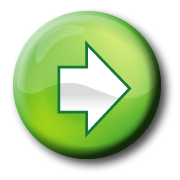 ВОЗДЕЙСТВОВАТЬ НА ПОЛИТИКУ ГОСУДАРСТВЕННОЙ ВЛАСТИ ГРАЖДАНЕ МОГУТ ЧЕРЕЗ ОБЩЕСТВЕННЫЕ ОБЪЕДИНЕНИЯ,  ПОЛИТИЧЕСКИЕ ПАРТИИ, ИСПОЛЬЗУЯ  СВОБОДУ СОБРАНИЙ,  СВОБОДУ СЛОВА
ДРУГИЕ ПУТИ  ВЛИЯНИЯ НА ВЛАСТЬ
ОБРАТИМ ВНИМАНИЕ, ЧТО СУЩЕСТВУЕТ  СВОБОДА НА ПРОВЕДЕНИЕ ТОЛЬКО МИРНЫХ СОБРВНИЙ  И ДЕМОНСТРАЦИЙ. ПОЭТОМУ СУЩЕСТВУЮТ НЕКОТОРЫЕ ОГРАНИЧЕНИЯ  СВОБОДЫ СОБРАНИЙ.
В СТ. 31 КОНСТИТУЦИИ РФ ГОВОРИТСЯ: «ГРАЖДАНЕ РФ ИМЕЮТ ПРАВО СОБИРАТЬСЯ МИРНО, БЕЗ ОРУЖИЯ, ПРОВОДИТЬ СОБРАНИЯ, МИТИНГИ И  ДЕМОНСТРАЦИИ, ШЕСТВИЯ И ПИКЕТИРОВАНИЕ»
ЗНАЧЕНИЕ СВОБОДЫ СЛОВА
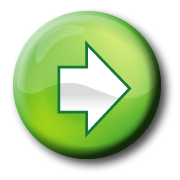 В МЕЖДУНАРОДНЫХ ДОКУМЕНТАХ ПРОВОЗГЛАШАЕТСЯ:КАЖДЫЙ ЧЕЛОВЕК  ИМЕЕТ  ПРАВО НА СВОБОДУ УБЕЖДЕНИЙ  И НА СВОБОДНОЕ  ИХ  ВЫРАЖЕНИЕ»
СТАТЬЯ  29 КОНСТИТУЦИИ РФ  ГЛАСИТ: 
1.КАЖДОМУ  ГАРАНТИРУЕТСЯ  СВОБОДА МЫСЛИ И СЛОВА.. 
5.ГАРАНТИРУЕТСЯ СВОБОДА МАССОВОЙ ИНФОРМАЦИИ. ЦЕНЗУРА  ЗАПРЕЩАЕТСЯ.
ДЛЯ  РЕАЛЬНОГО ОСУЩЕСТВЛЕНИЯ ЭТИХ ПРАВ И СВОБОД  НУЖНО, ЧТОБЫ ПОЛИТИЧЕСКАЯ ЖИЗНБ ПРОТЕКАЛА ГЛАСНО. НЕДОЛЖНО БЫТЬ ОГРАНИЧЕНИЕ ЦЕНЗУРОЙ. НО СВОБОДА СЛОВА  НЕ АБСАЛЮТНА. ПОЭТОМУ СУЩЕСТВУЮТ ОПРЕДЕЛЕННЫЕ ОГРАНИЧЕНИЯ: НА ПРОПАГАНДУ НАСИЛИЯ, НАЦИОНАЛЬНОЙ РОЗНИ, РЕЛИГИОЗНОЙ  ВРАЖДЫ, ПРИЗЫВЫ  К СВЕРЖЕНИЮ СУЩЕСТВУЮЩЕГО СТРОЯ.
ИСПОЛЬЗУЮЩИЕ СВОБОДУ СЛОВА ДЛЯ КЛЕВЕТЫ НА ДРУГИХ ЛЮДЕЙ МОГУТ БЫТЬ ПРИВЛЕЧЕНЫ  К СУДЕБНОЙ ОТВЕТСТВЕННОСТИ.
ОПАСНОСТЬ ПОЛИТИЧЕСКОГО ЭКСТРЕМИЗМА.
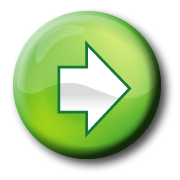 ЛЮБАЯ ПОЛИТИЧЕСКАЯ ДЕЯТЕЛЬНОСТЬ ДОЛЖНА ОСУЩЕСТВЛЯТЬСЯ В РАМКАХ ЗАКОНА.  КРАЙНИЕ МЕРЫ, СОЗДАЮЩИЕ УГРОЗУ ДЛЯ ГОСУДАРСТВА  И ГРАЖДАН НАЗЫВАЮТСЯ ЭКСТРЕМИСТСКИМИ ( ОТ ЛАТ. – КРАЙНИЙ.) ВНАШЕЙ СТРАНЕ К НИМ ОТНОСЯТСЯ: ПРИЗЫВЫ К СВЕРЖЕНИЮ КОНСТИТУЦИОННОГО СТРОЯ,  ПОДРЫВ БЕЗОПАСНОСТИ, ЗАХВАТ ВЛАСТИ, СОЗДАНИЕ НЕЗАКОННЫХ ВООРУЖЕННЫХ ФОРМИРОВАНИЙ
ПОЛИТИЧЕСКИЙ ЭКСТРЕМИЗМ.
ДЛЯ  БОРЬБЫ С ЭКСТРЕМИЗМОМ ГОСУДАРСТВО ИСПОЛЬЗУЕТ СИЛУ ЗАКОНА, НО ТАКЖЕ НЕОБХОДИМО  ПРОТИВОДЕЙСТВИЕ СО СТОРОНЫ САМИХ ГРАЖДАН.
ПРОЯВЛЕНИЯ ЭКСТРЕМИЗМА: РАСОВАЯ, НАЦИОНАЛЬНАЯ, РЕЛИГИОЗНАЯ  РОЗНЬ, ПРОПАГАНДА НАЦИЗМА, АКТЫ ВАНДАЛИЗМА И Т.Д
ПОЛИТИКА -  ДЕЛО КАЖДОГО.
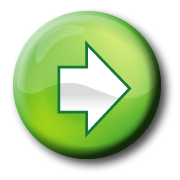 ПРИ  ЭТОМ НАИМЕНЬШИЙ ИНТЕРЕС ПРОЯВЛЯЮТ МОЛОДЫЕ И ПОЖИЛЫЕ, А НАИБОЛЬШИЙ  ЛЮДИ  СРЕДНИХ ВОЗРАСТОВ.

КАК ВЫ ДУМАЕТЕ . ПОЧЕМУ? 
ЧТО НЕОБХОДИМО ДЛЯ ЗАНЯТИЯ  ПОЛИТИКОЙ.
ОПРОСЫ ПОКАЗАЛИ, ЧТО В НАШЕЙ СТРАНЕ ПОЛИТИКОЙ ИНТЕРЕСУЮТСЯ  48% ГРАЖДАН, НЕ ИНТЕРЕСУЮТСЯ  52%, А 2% ЗАТРУДНИЛИСЬ ОТВЕТИТЬ.
ИНТЕРЕС  И ЖЕЛАНИЕ.
ЗНАНИЯ.
ПРИМЕНЕНИЕ ЗНАНИЙ
ОСНОВНЫЕ  ВЫВОДЫ.
ТАКИМ ОБРАЗОМ ПО КОНСТИТУЦИИ РФ  НАРОД ЯВЛЯЕТСЯ ОСНОВНЫМ ИСТОЧНИКОМ ВЛАСТИ  И УЧАСТВУЕТ В УПРАВЛЕНИИ ГОСУДАРСТВОМ НЕПОСРЕДСТВЕННО ЧЕРЕЗ ПРАВО НА РЕФЕРЕНДУМ  ИЛИ ПЛЕБИСЦИТ  ИЛИ ЧЕРЕЗ ПРЕДСТАВИТЕЛСТВО  ДЕПУТАТОВ . КОТОРЫЕ ВЫРАЖАЮТ МНЕНИЕ ИЗБИРАТЕЛЕЙ.
ВЫБОРЫ  ПО ИЗБИРАТЕЛЬНОМУ ПРАВУ ЯВЛЯЮТСЯ ВСЕОБЩИМИ, РАВНЫМИ , ТАЙНЫМИ. ОГРАНИЧЕНИЯ В ИЗБИРАТЕЛЬНОМ ПРАВЕ ТОЛЬКО ПО СУДУ. 
У ГРАЖДАН СУЩЕСТВУЕТ  ПРАВО НА ГОСУДАРСТВЕННУЮ СЛУЖБУ.  ОГРАНИЧЕНИЯ: ТОЛЬКО ПО КОНКУРСУ И ПО ПРОФЕССИОНАЛЬНОЙ ПОДГОТОВЛЕННОСТИ.
СУЩЕСТВУЮТ И ДРУГИЕ ПУТИ ВЛИЯНИЯ НА ГОСВЛАСТЬ: ПРАВО НА СВОБОДУ СЛОВА, СОБРАНИЯ И МИТИНГОВ. ЗАКОНОМ УСТАНАВЛИВАЕТСЯ РАЗРЕШИТЕЛЬНЫЙ ИЛИ УВЕДОМИТЕЛЬНЫЙ ПОРЯДОК  ПРОВЕДЕНИЯ  МИТИНГОВ. ЗАКОН ОГРАНИЧИВАЕТ  ПРАВО НА ПРОВЕДЕНИЕ СОБРАНИЙ ТОЛЬКО БЕЗОПАСНОСТЬЮ ГРАЖДАН. СВОБОДА СЛОВА НЕ АБСАЛЮТНА И НЕДОЛЖНА  ПРЕВРАЩАТЬСЯ В ПОЛИТИЧЕСКИЙ  ЭКСТРЕМИЗМ.
ВОПРОСЫ И ЗАДАНИЯ.
ТЕКСТ УЧЕБНОГО ПОСОБИЯ:  48 – 57.

ВОПРОСЫ И ЗАДАНИЯ НА С57 -58.
ИСТОЧНИКИ
ОБЩЕСТВОЗНАНИЕ. 9 КЛАСС: УЧЕБ. ДЛЯ ОБЩЕОБРАЗОВАТЕЛЬНЫХ УЧРЕЖДЕНИЙ. Л. Н. БОГОЛЮБОВ И ДРУГ.  ИЗДАТЕЛЬСТВО «ПРОСВЕЩЕНИЕ»  М. 2010.